C/W
29/03/2019
8Kd Power and efficiency
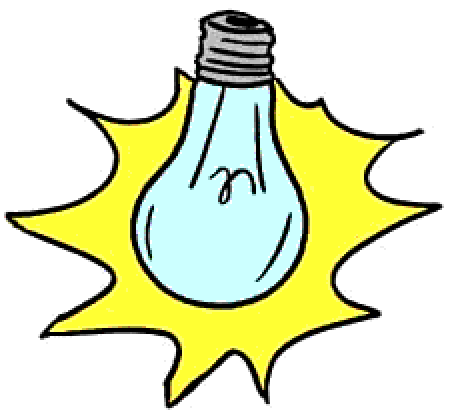 Can you cook a chicken with a lightbulb?!
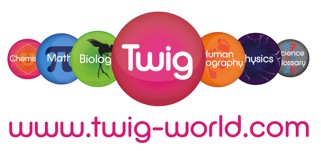 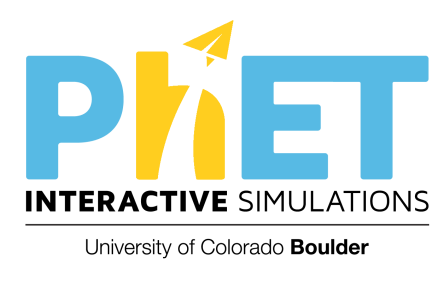 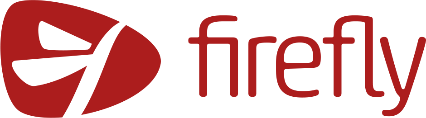 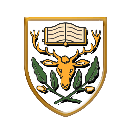 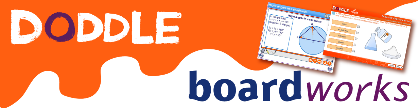 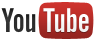 https://www.youtube.com/watch?v=-zvCUmeoHpw
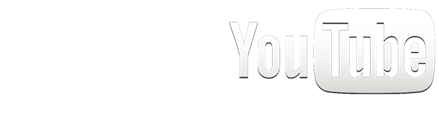 We can use many electrical appliances in the home eg an electric heater for heating or an oven for _______.
The amount of energy transferred per second is the power of the appliance, measured in the units watts (W) or ____watts (kW).
		1 watt = 1 joule transferred every second
		_____ W = 1 kW
cooking
kilo
Which appliances have the highest power ratings?
1000
W or kW?
Options: heating, sound, light, forces
 Add the power shower to your table.
a) Which appliance transfers the most energy per second?


	b) Why do you think this is?


2.	What do you notice about the appliances with the highest power ratings?
The electric shower.
It has to heat a lot of water very quicker.
They all transfer energy by heating.
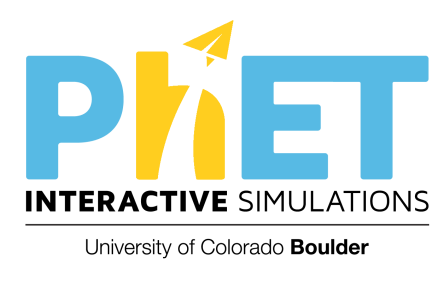 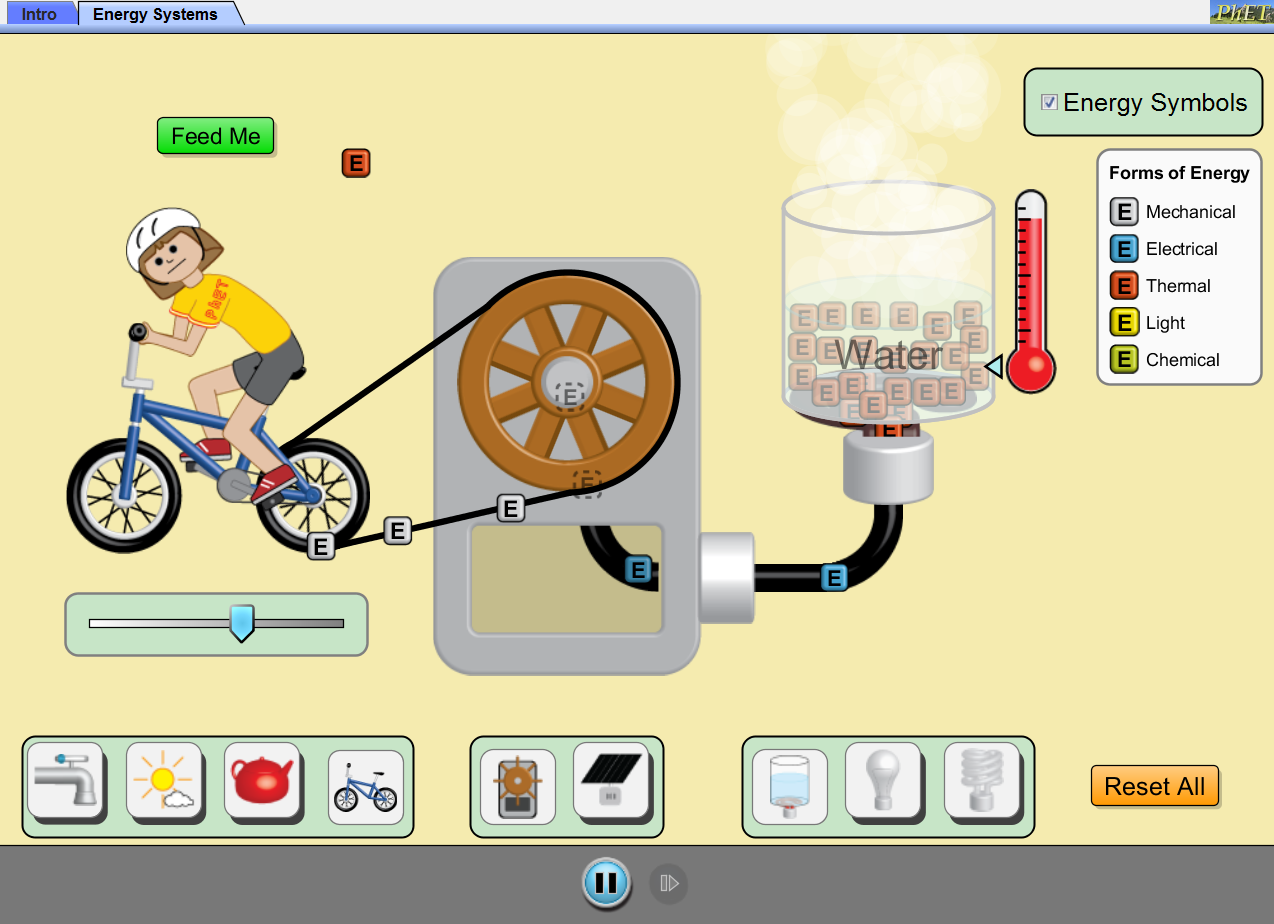  Click image to run simulation.
Is all the energy transferred usefully?
https://www.youtube.com/watch?v=-zvCUmeoHpw
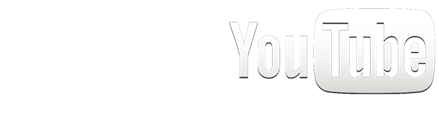 Efficiency is a way of comparing the amount of useful energy transferred with the total amount of energy supplied.
We can show this on a Sankey diagram, with the width of each arrow representing the proportion of the energy. eg for a standard filament light bulb:
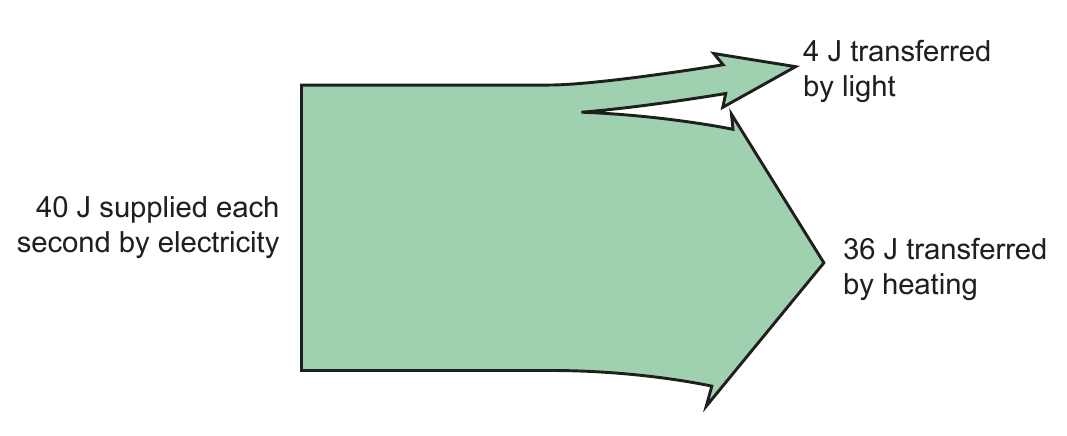 What is the efficiency of this bulb?
Draw and fully label the diagram.
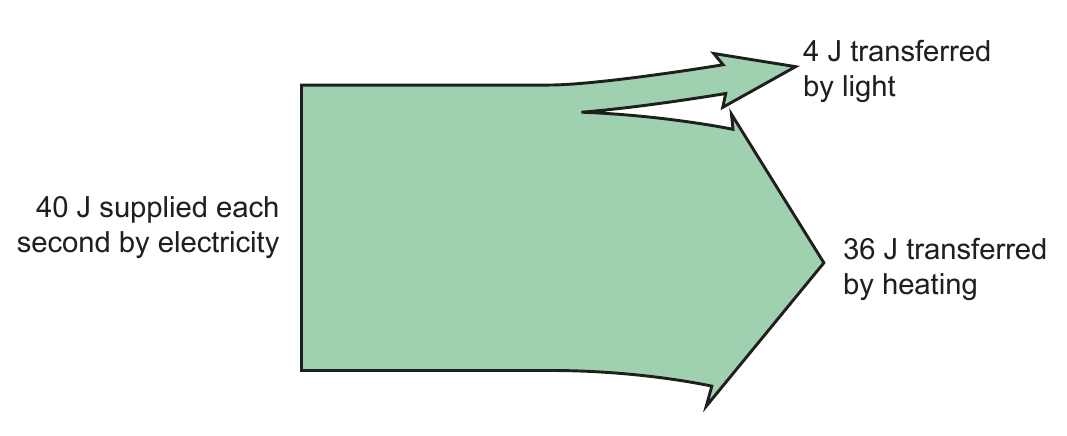 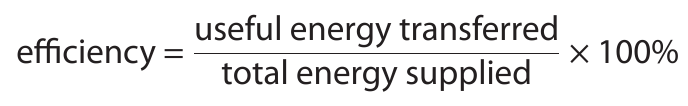 Calculate the efficiency of this light bulb.
Efficiency = ?  		Total energy supplied =     J
				Useful energy transferred =      J
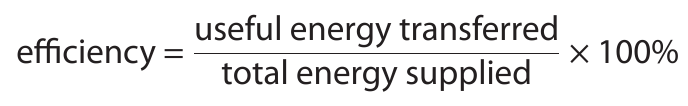 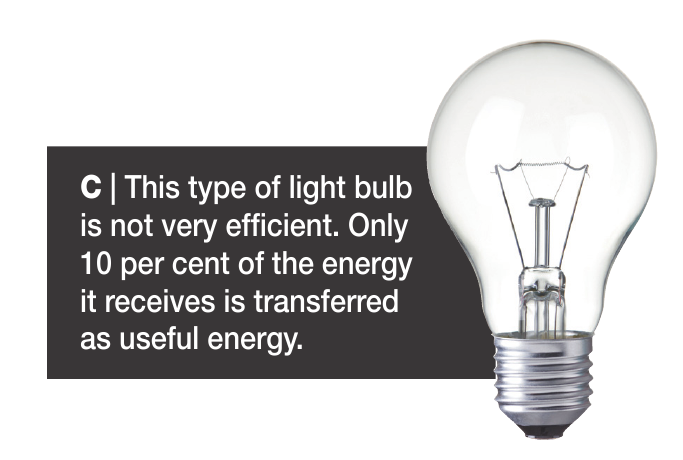 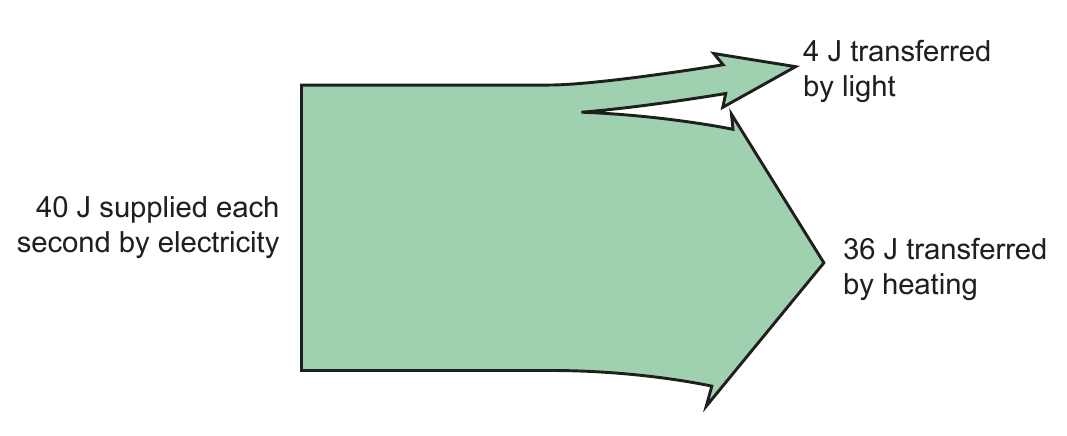 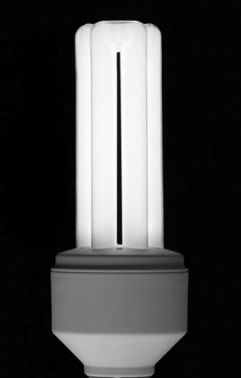 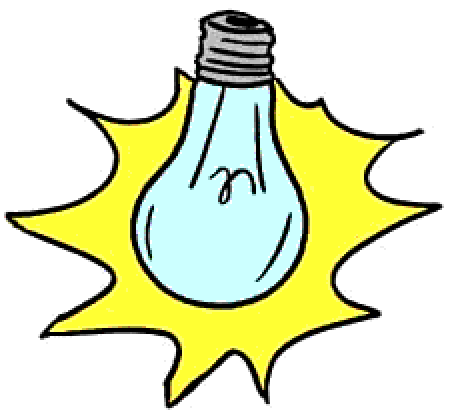 So why do lightbulbs make better cookers than lights?
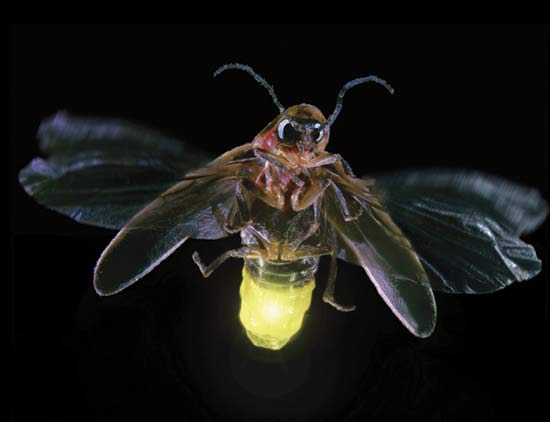 https://www.youtube.com/watch?v=-zvCUmeoHpw
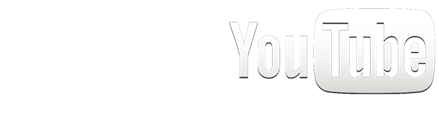 Hot seat
 Give a clue or definition for these keywords.
power
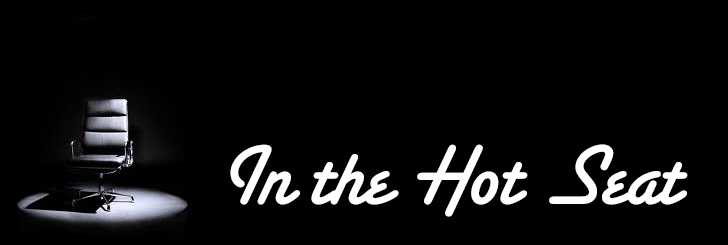 Hot seat
 Give a clue or definition for these keywords.
efficiency
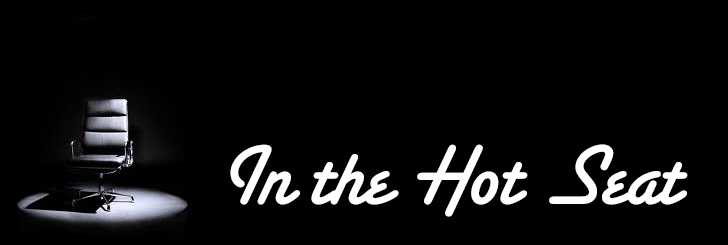 Hot seat
 Give a clue or definition for these keywords.
wasted
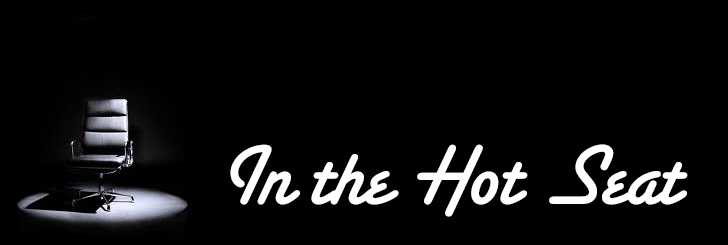 Hot seat
 Give a clue or definition for these keywords.
kilowatts
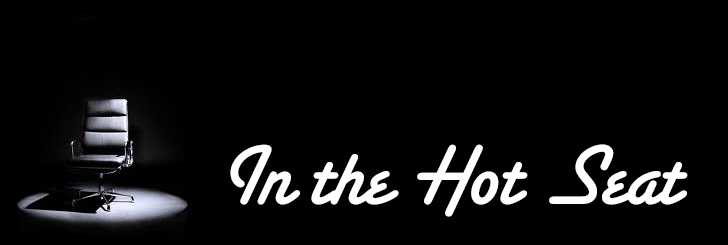 Hot seat
 Give a clue or definition for these keywords.
useful
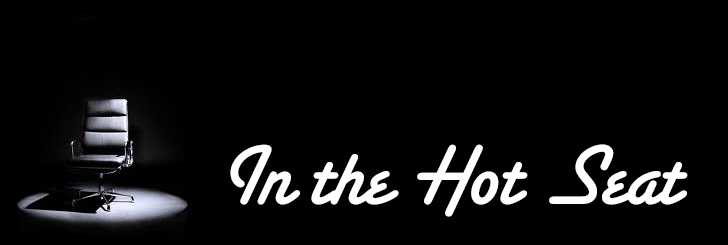 Hot seat
 Give a clue or definition for these keywords.
energy
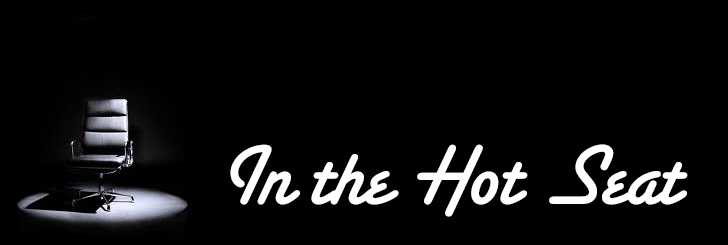 Hot seat
 Give a clue or definition for these keywords.
Sankey diagram
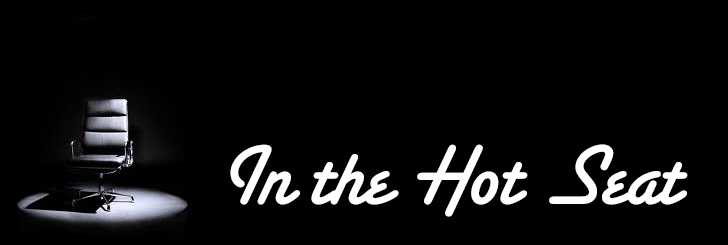 Hot seat
 Give a clue or definition for these keywords.
watts
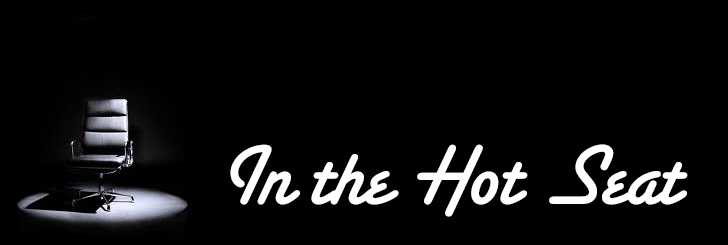 Hot seat
 Give a clue or definition for these keywords.
energy transfer
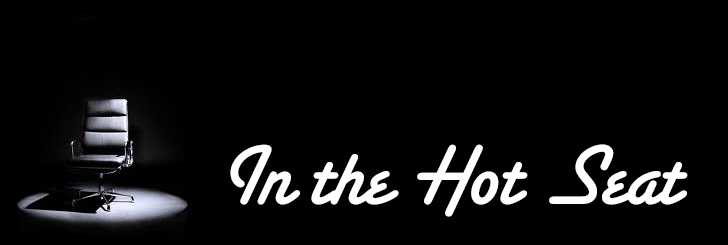